Мускули, нервна система и сила – какво са те и как да ги тренираме правилно
Сила и Мускули - Каква е връзката?
Мит - Колкото един мускул е по-голям, толкова е по-силен
Средностатистическият човек разполага с не повече от 10% от максималната сила на мускулите си
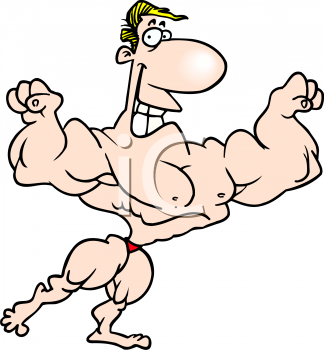 Мит
Факт
Моля?
Тъй като максималната ни сила е „потрошващо“ опасна за нас, нервната ни система ни предпазва, като слага лимитни стойности на текущата ни сила
В ставните ни връзки стоят рецептори, отчитащи мускулното напрежение; когато то надвиши текущия заложен силов лимит, те изпращат сигнали до мозъка и мускулите биват принудени да релаксират
Ключът към „динозавърска“ сила се крие в нашата нервна система, а не в размера на мускулите
Радиация, но не от Япония
Опит: 
	Свиите силно юмрук – напрягат се 	предмишницата и бицепса	Сега свиите „със все сила“ - 	напрежението вече е освен това, в 	рамото и гръдния кош
Извод: 	Мускулното напрежение се разпростира 	върху близките мускули
Този феномен се нарича радиация (irradiation)
Радиация – да станем силни с малко упражнения
Закон: „Мускул подложен на достатъчно голямо натоварване привиква съседните мускули на помощ, а те от своя страна „му го връщат“ като увеличават силата му“
Една от причините базовите упражнения, като лежанката да са доста по-ефективни за сила от изолиращите движения, като разгъването на скрипец

Изберете няколко базови упражнения, които тренират много мускули едновременно!
Стречинг
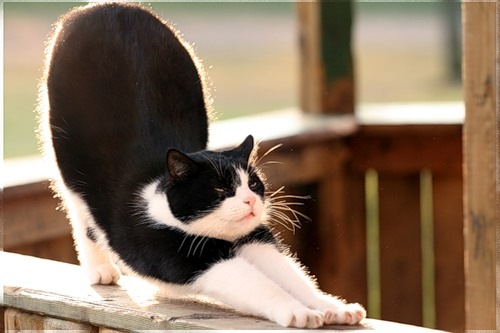 Буквално означава „разтягане“
Защо ако можем да си вдигнем 2-та крака един по един на 90˚ не можем да направим шпагат?
Какво е stretch reflex
Причината да сте „дървени“ не е в къси мускули и ставни връзки, а в 
нервната ви система.
Видове стречинг
Динамичен
Плиометричен
Релаксиран
ПНФ
Стречинг ала Джобно Ножче
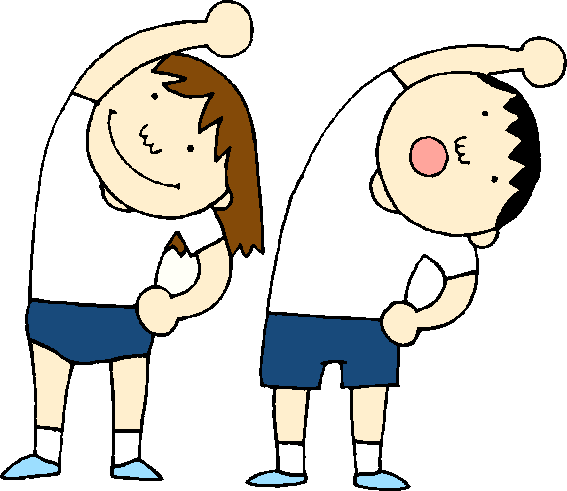 Как да тренираме правилно?
Бавно изпълнение на упражненията
Максимално мускулно напрежение(стягане), независимо от използваната тежест
Трениране с тежест 85%-95% от максимума ви, поне част от тренировките
Минимизиране на мускулната умора
Как да се възползваме от различни неврологични рефлекси и феномени
Мускулни Контранкции = 
Мускулно Напрежение = СИЛА
Как да тренираме правилно 2
Намалете повторенията до 5 или по-малко на серия
Увеличете почивките между сериите. Почивки от 3 до 5 минути. Почивайте между повторенията!
Намалете обема на тренировката (броят на сериите/общия брой повторения на упражнение/броят на упражненията)
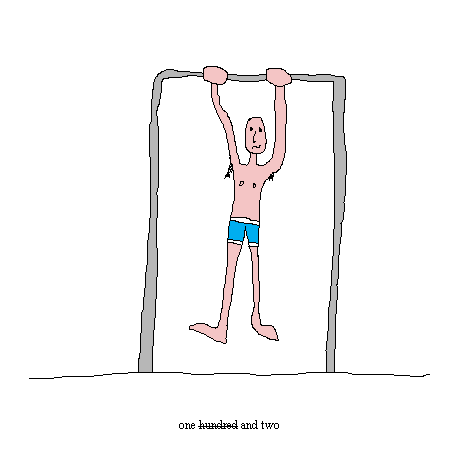 Многото повторения не ви тонизират!
Тренирайте тежко, но пазете обема на тренировката
Полезни техники при трениране
Feed-forward мускулно напрежение - стягайте мускулите си на максимум независимо от тежестта
Бавното изпълнение носи успех
Предварително стягане подобрява силата и безопасността - стягайте всички мускули още преди да сте пипнали щангата
Последователна Индукция 
Изкриви лоста, изцеди пешкира, хвани пода, заземи се 
Езика на небцето
Носете ниски обувки с твърди подметки или въобще не носете
Тренировъчна системи
Периодизация - все по-силни и по-силни, година след година
Зависи от това дали тренировките ще са за сила БЕЗ маса или за сила И маса
Зависи от времето, 
  което можете да 
  отделяте
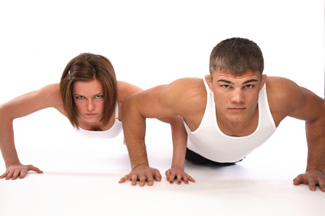 Използвани изображения
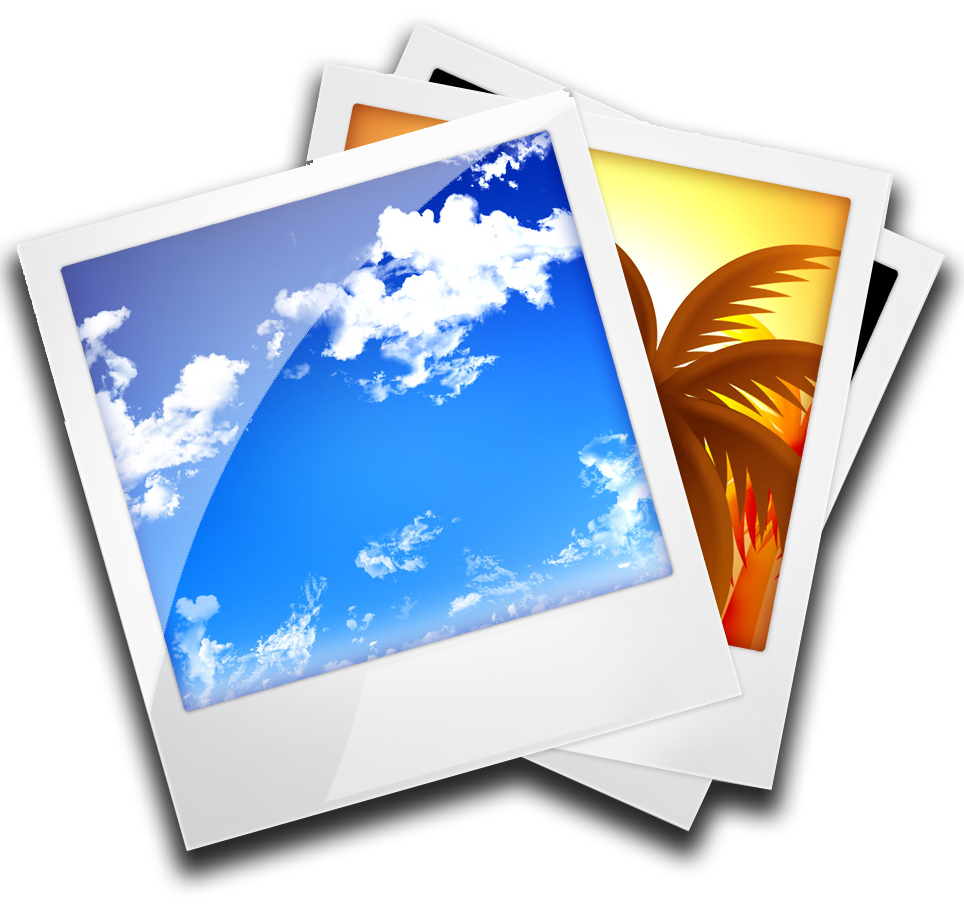 http://www.talkingpancakes.com/
http://www.chiropracticlifeblog.com
http://www.clipartguide.com